Рельеф и полезные ископаемые Нижегородской области
Выполнила: Ученица 8«А»класса Наумова ЛенаПроверил: Учитель географии Шешенко Л.В.
Полезные ископаемые
В Нижегородской области нет ни нефти, ни полезных ископаемых, достаточных, для того, чтобы приносить доход в бюджет. На территории Лысковского района выявлены, но не используются (керамзит, гравий, карбонатные породы для обжига на известь). В Бутурлинском районе имеются два месторождения известняков и доломитов, песка, глины, которые добываются и используются для строительства автодорог, зданий и сооружений.На территории Гагинского района находится месторождение титаноциркониевых руд. Наиболее изученной и богатой частью месторождения является Итмановская россыпь. Первые поисковые исследования месторождения были начаты в конце 70-х годов. В начале 2000-х гг. резко снизились объемы добычи торфа в Нижегородской области (в несколько десятков раз). Это связано как с серьезной работой по охране болот, так и с развалом в торфодобывающей отрасли. Отрадно заметить, что вместе со снижением объемов добычи торфа, сократились и потери при добыче (выраженные в процентном отношении), что свидетельствует о более внимательном отношении к данному ресурсу.
Список полезных ископаемых
Алевролиты, аргиллиты
брекчии, конгломераты;
магматические и метаморфические породы 
галька, гравий, валуны;
глины 
диатомит, трепел, опока 
доломиты 
известковый туф, гажа;
известняки 
кварцит 
Мел 
мергель 
облицовочные камни 
пески 
ракушка 
сланцы 
суглинки 
торф
Рельеф
«На Русской равнине трудно найти ещё такой край, который обладал бы столь большим разнообразием ландшафтов», - так охарактеризовал территорию Нижегородской области один из самых Пытливых исследователей её географии А. Т. Харитонычев. Нижегородская область располагается в самом центре Русской равнины. Естественно, что ей свойственны замечательные русские раВНинные пейзажи, во многом определяемые строением рельефа. Но известно, что некоторые места в Нижегородском Поволжье часто называют горами. Это не только Дятловы горы, на которых располагается нагорная часть Нижнего Новгорода. Есть Дмитриевы, Перемиловские, Мещерские, Дуденевы, Красные горы на Оке, Кирилловы, Моховые, Фадеевы, Оленина, Лысые и Лисьи, Белые, Вороновы, Хмелевские _ на Волге, Лялины, Красные, Мининские - на Ветлуге, Пашковы и Девичьи в бассейне Пьяны. И действительно, Низовая Ока от Горбатова до устья и Средняя Волга (ниже Нижнего Новгорода), правобережные уступы склонов их долин служат естественной границей, разделяющей две крупные ландшафтные, климатические и геоморфологические зоны, существенно отличающиеся формами рельефа: Северорусскую и Среднерусскую полосы Русской равнины. Эти различия особенно бросаются в глаза на Нижегородском откосе, который географы называют Главной Волжской геофлексурой Русской равнины, где существуют наибольшие для равнины амплитуды пересечённости местности. Современная высота этого уступа - 85-130 м над меженным уровнем реки. Общая амплитуда высот рельефа Нижегородской области составляет 189 м, максимальная отметка рельефа 252 м (высоты в верховьях Пьяны), минимальная - 63 м абсолютной высоты на урезе Чебоксарского водохранилища. Главная геофлексура разделяет Нижегородскую область на две примерно равные по площади части: Окско-Волжские левобережье и правобережье, различающиеся особенностями рельефа. На их границе располагается наиболее крупный (до 130-160 м) перепад высот от вершин правобережной Приволжской возвышенности к руслам рек и низинам пойменных террас волжской долин.
Правые берега Оки и Волги обрамляются крутыми и высокими склонами, которые простому волжанину, речнику работящему человеку, чья жизнь и деятельность были постоянно связаны с рекой, действительно казались горами попробуй, заберись! Противоположные же низменные, заболоченные и залесённые, берега, покрытые лесами - на самом деле низины против них, так и называются Балахнинской и Волжско-Ветлужской (Унже- Ветлужской) низиной. Окско-Волжское нижегородское левобережье является частью обширной геоморфологической области Нижнеокско-Волжского и Унже-Ветлужско-Вятского междуречий, объединяемых общим происхождением. Правобережье представляет собой пространства, относящиеся к геоморфологической области Волго-Донского междуречья.
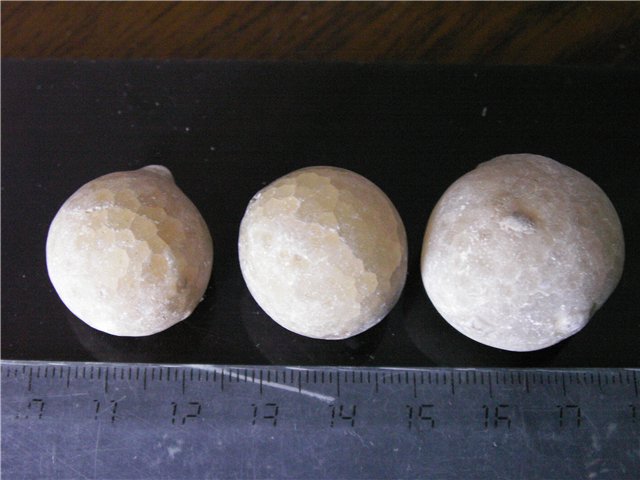 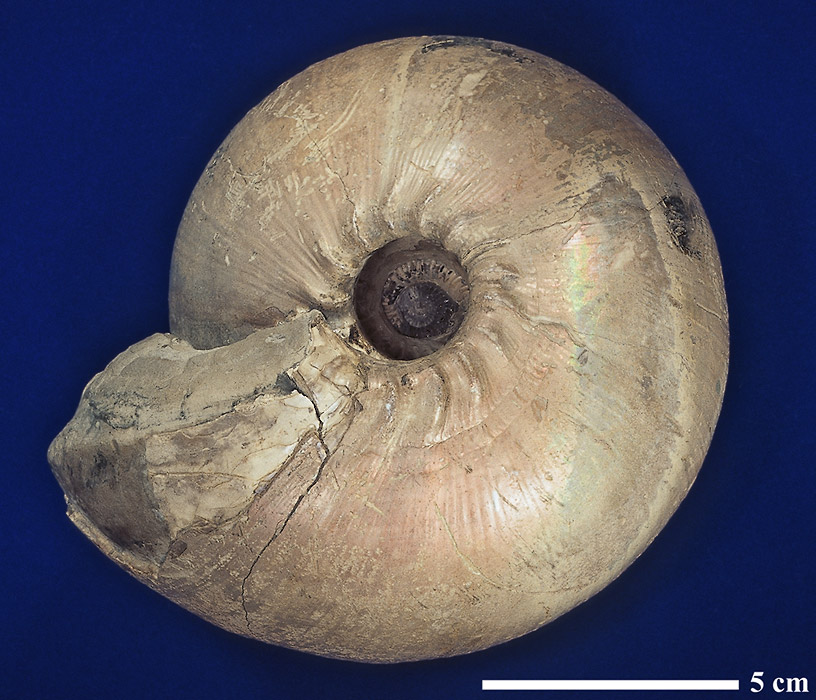 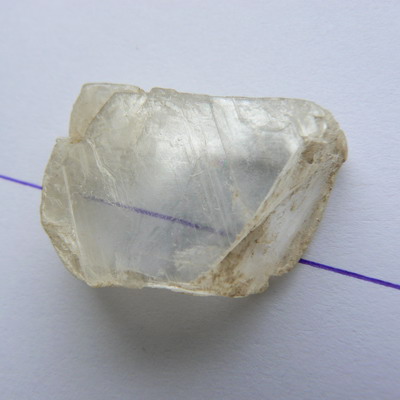 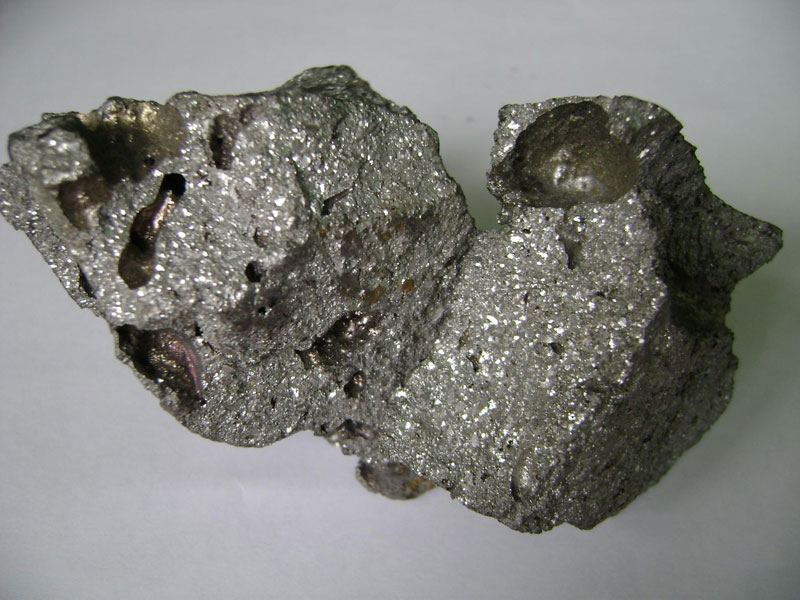